Prepared for the Intermediary Mortgage Lenders Association (IMLA)
July 2018
Contents
1
Background & methodology
2
Executive summary
3
Business volumes and confidence
4
Business flow
2
Background & methodology
Background & methodology
The Intermediary Mortgage Lenders Association (IMLA) launched the Mortgage Market Tracker in November 2015. The Tracker uses data provided by BDRC’s Project Mercury. Project Mercury is a continuous monitor of intermediary lender marketing effectiveness and broker sentiment, launched in 2007.
Existing business confidence questions on the survey are supplemented by additional questions measuring the conversion of Decision In Principle (DIP) to completion.
This report  contains the results for Q2 2018.
HOW?
HOW MANY?
Mortgage Intermediaries – advise customers on which lender to use, 24+ mortgages pa, not tied wholly to one lender, GB based. Sample sourced from Matrix Solutions (data provider)
Monthly telephone interviews (100 per month), average interview c.30 minutes. Fieldwork by PRS (our sister company)
Total of 300. Achieved sample weighted by firm size & type to be representative of Matrix Solutions universe profile
WHO?
4
Reminder of the updated business categorisation (Q4 2017)
As part of a wider review of the Project Mercury questionnaire we updated our business categories in Q4 2017. The main change was that BTL was pulled out as a lending category in its own right, not a sub-category of specialist lending.
5
Reminder of updated business flow (Q2 2017)
The business flow question set was updated in Q2 2017. This is the fourth quarter for which we have data for the new business flow tracking Decision In Principle (DIP) to completion.
6
Executive summary
Executive summary
1.
2.
Broker business volumes have reached an historic high (90 cases p/a). Whilst there has been a dip in confidence for the intermediary sector this quarter, intermediaries remain confident in the outlook for their own firm.
Just over half (53%) of all DIPs resulted in a completion this quarter, up from 45% in Q1. Conversion has increased across all mortgage types dealt with this quarter.
3.
4.
Looking across the full business flow, the most notable change this quarter is  the conversion from DIP accept to full application which has increased from 76% to 84%.
Focussing on the final stages, 75% of full applications resulted in a completion this quarter, up slightly on last quarter. Conversion is highest among those dealing with home mover and remortgage cases.
8
Business volumes and confidence
Gross lending on all mortgages per qr (Source UK Finance)Average no. of cases per year
Claimed volumes of mortgage cases, per year
The claimed intermediary case load has strengthened again this quarter, with UK Finance sales data also showing an uplift
All mortgages
Business mix (% of all cases per year) for avg. intermediary
69% residential
25% BTL
6% Specialist
Figures in brackets show Q1 2018 business mix
10
Confidence in business outlook…
Whilst confidence in the intermediary sector has dropped since Q1, intermediaries remain confident in the outlook for their own business
…for mortgage industry
…for intermediary sector
…for own business
2016
2016
2016
2017
2017
2017
2018
2018
2018
Very confident
Not at all confident
Fairly confident
Not very confident
11
QH1a. Currently, how confident do you feel about the business outlook for the mortgage industry?
QH1b. And how confident do you feel about the business outlook for the intermediary sector of the mortgage industry?
QH1c. And how confident do you feel about the business outlook for your own firm? 
Base: All respondents (300)
Net* intermediary confidence trends
Net confidence levels remains at ceiling levels in Q2
*Net confident = very / fairly confident minus not very / not at all confident
Own firm
Intermediary channel
Mortgage Industry
12
QH1a. Currently, how confident do you feel about the business outlook for the mortgage industry?
QH1b. And how confident do you feel about the business outlook for the intermediary sector of the mortgage industry?
QH1c. And how confident do you feel about the business outlook for your own firm? 
Base: All respondents (300)
Q2 2018: Positive reasons for felt level of confidence
Claimed confidence stems from the view that their own business is strong and can deal with high levels of demand
Very confident
Fairly / not confident
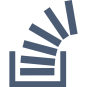 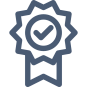 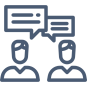 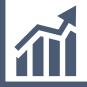 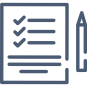 13
Q2 2018: Negative reasons for felt confidence in own business
Brokers feeling less confident cited uncertainty, concerns regarding the negative impact from Brexit and tighter regulations as the key reasons
Fairly/ not confident
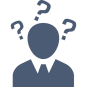 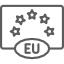 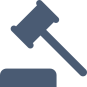 14
Reasons for felt level of confidence in own business
Examples of verbatim responses from intermediaries
Business is strong
Qualities of this business
More demand for intermediaries
Positive market backdrop
I feel optimistic. I’m getting good reviews from clients. I am establishing the business locally, trying to do a good job for people, so shouldn't fail.
(Very Confident)
Volumes have increased and we have taken on more staff, business is good.
(Very Confident)
I think people are always going to need to speak to an advisor for their particular situations, regardless of any automated options out there.
(Very Confident)
There seems to be a buoyancy in the market and it has been assisted by the lenders acknowledging the requirement for product transfers involving the intermediary market.
(Very Confident)
Uncertainty
Brexit
More lender support
Tighter rules
There's a lot of changes in the mortgage market and there's a lot of things happening online such as Robo advice which could cause an issue.
(Fairly Confident)
Brexit is coming which will be awful
(Fairly Confident)
My lenders are recommending the public to me
(Very Confident)
We are heavily regulated and in such a tight spot regards regulations.
(Not Very Confident)
15
Business flow
Average number of DIPs in last 3 months
The average number of DIPs has decreased this quarter, with a drop across April and May
Q1 2018: 31
Q2 2018: 27
Q4 2017: 29
Q2 2017: 28
Q3 2017: 31
17
QHX1. In the last 3 months, approximately how many DIPs have you dealt with personally?
Base: All Q2 respondents (300)
Average number of DIPs – By business
Compared to last quarter there is less difference in the number of DIPs by mortgage type
* At least 4 out of every 10 residential mortgages placed
** At least 2 out of 10 mortgaged placed
*** Any mortgages placed
18
QHX1. In the last 3 months, approximately how many DIPs have you dealt with personally?
Base: All Q2 respondents (300)
DIPs resulting in a DIP accept (%)
The average number of DIPs resulting in a DIP accept has edged up slightly this quarter
Q2 2017: 82
Q3 2017: 82
Q4 2017: 82
Q1 2018: 82
Q2 2018: 84
19
QHX2. In the last 3 months, what proportion of these DIPs have resulted in a DIP accept?
Base: All Q2 respondents (300)
DIPs resulting in a DIP accept (%) – By business
The uplift in conversion from DIP to DIP accept is most pronounced among those dealing with specialist mortgages
* At least 4 out of every 10 residential mortgages placed
** At least 2 out of 10 mortgaged placed
*** Any mortgages placed
20
QHX2. In the last 3 months, what proportion of these DIPs have resulted in a DIP accept?
Base: All Q2 respondents (300)
DIP accepts resulting in a full application (%)
The level of DIP accepts resulting in a full application increased this quarter, reaching the highest level to date
Q2 2017: 81
Q3 2017: 81
Q4 2017: 80
Q1 2018: 76
Q2 2018: 84
21
QH3. In the last 3 months, what proportion of these DIP accepts have led to a full mortgage application?
Base: All Q2 respondents (300)
DIP accepts resulting in a full application (%) – By business
An increase in conversion across all mortgage types, but particularly pronounced among those dealing with specialist mortgages
* At least 4 out of every 10 residential mortgages placed
** At least 2 out of 10 mortgaged placed
*** Any mortgages placed
22
QH3. In the last 3 months, what proportion of these DIP accepts have led to a full mortgage application?
Base: All Q2 respondents (300)
Full applications resulting in an offer (%)
The proportion of full applications resulting in an offer remains stable for the fifth consecutive quarter
Q1 2016: 76
Q2 2016: 75
Q3 2016: 75
Q4 2016: 81
Q1 2017: 85
Q2 2017: 88
Q3 2017: 88
Q4 2017: 88
Q1 2018: 88
Q2 2018: 88
23
QH4. In the last 3 months, what proportion of your full applications have led to an offer?
Base: All Q2 respondents (300)
Full applications to offer (%) – By business
Conversion from full application to offer is similar across different mortgage types
* At least 4 out of every 10 residential mortgages placed
** At least 2 out of 10 mortgaged placed
*** Any mortgages placed
24
QH4. In the last 3 months, what proportion of your full applications have led to an offer?
Base: All Q2 respondents (300)
Offers resulting in a completion (%)
Conversion from offer to completion recovered this quarter, following a drop in Q1
Q1 2016: 76
Q2 2016: 75
Q3 2016: 74
Q4 2016: 80
Q1 2017: 82
Q2 2017: 81
Q3 2017: 86
Q4 2017: 86
Q1 2018: 82
Q2 2018: 85
25
QH5. And in the last 3 months, what proportion of your client’s mortgage offers have led to a completion?
Base: All Q2 respondents (300)
Offers resulting in a completion (%) – By business
The increase in conversion from offer to completion is most pronounced among those dealing with remortgage and specialist cases
* At least 4 out of every 10 residential mortgages placed
** At least 2 out of 10 mortgaged placed
*** Any mortgages placed
26
QH5. And in the last 3 months, what proportion of your client’s mortgage offers have led to a completion?
Base: All Q2 respondents (300)
Conversion from DIP to completion
Conversion from DIP to completion has increased this quarter, with the highest uplift between DIP accept and full application
Initial pool of DIPs
(average number of DIPs in last 3 months)
27
Conversion of DIPs to DIP accepts: 84% (vs. 82% in Q1)
Pool of DIP accepts
23
Conversion of DIPs to completions: 53%
(vs. 45% in Q1)
Conversion of DIP accepts to full applications: 84% (vs. 76% in Q1)
19
Pool of full applications
Conversion of full applications to offers: 88% (vs. 88% in Q1)
Pool of offers
17
Conversion of offers to 
completions: 85% (vs. 82% in Q1)
Pool of completions
14
QHX1. In the last 3 months, approximately how many DIPs have you dealt with personally?
QHX2. In the last 3 months, what proportion of these DIPs have resulted in a DIP accept? 
QH3. In the last 3 months, what proportion of these DIP accepts have led to a full mortgage application?
QH4. In the last 3 months, what proportion of your full applications have led to an offer?
QH5. And in the last 3 months, what proportion of your client’s mortgage offers have led to a completion?
Base: All Q2 respondents (300)
27
Conversion from DIP to completion by business
Overall conversion is highest among those dealing with mover or remortgage cases
* At least 4 out of every 10 residential mortgages placed
** At least 2 out of 10 mortgaged placed
*** Any mortgages placed
QHX1. In the last 3 months, approximately how many DIPs have you dealt with personally?
QHX2. In the last 3 months, what proportion of these DIPs have resulted in a DIP accept? 
QH3. In the last 3 months, what proportion of these DIP accepts have led to a full mortgage application?
QH4. In the last 3 months, what proportion of your full applications have led to an offer?
QH5. And in the last 3 months, what proportion of your client’s mortgage offers have led to a completion?
Base: All Q2 respondents (300)
28
Conversion from full application to completion
There is a small increase in conversion from full application to completion this quarter
Conversion of full application to completion: 75%
(vs. 72% in Q1)
19
Pool of full applications
Conversion of full applications to offers: 88% (vs. 88% in Q1)
Pool of offers
17
Conversion of offers to 
completions: 85% (vs. 82% in Q1)
Pool of completions
14
QHX1. In the last 3 months, approximately how many DIPs have you dealt with personally?
QHX2. In the last 3 months, what proportion of these DIPs have resulted in a DIP accept? 
QH3. In the last 3 months, what proportion of these DIP accepts have led to a full mortgage application?
QH4. In the last 3 months, what proportion of your full applications have led to an offer?
QH5. And in the last 3 months, what proportion of your client’s mortgage offers have led to a completion?
Base: All Q2 respondents (300)
29
Conversion from full application to completion (%)
The proportion of full applications resulting in a completion has increased slightly, mirroring the levels seen in Q4 2017
Q1 2016: 58
Q2 2016: 56
Q3 2016: 56
Q4 2016: 65
Q1 2017: 69
Q2 2017: 71
Q3 2017: 76
Q4 2017: 75
Q1 2018: 72
Q2 2018: 75
30
QH4. In the last 3 months, what proportion of your full applications have led to an offer?
QH5. And in the last 3 months, what proportion of your client’s mortgage offers have led to a completion?
Base: All Q2 respondents (300)
Conversion from full application to completion by business
Conversion from full application to completion is highest among those dealing with mover or remortgage cases
* At least 4 out of every 10 residential mortgages placed
** At least 2 out of 10 mortgaged placed
*** Any mortgages placed
31
QH4. In the last 3 months, what proportion of your full applications have led to an offer?
QH5. And in the last 3 months, what proportion of your client’s mortgage offers have led to a completion?
Base: All Q2 respondents (300)
Any questions
Sam Burton, Research Director
Mark Long, Director
+44 (0) 20 7400 1016
+44 (0) 7966 454 958
mark.long@bdrc-continental.com
+44 (0) 20 7400 0396
sam.burton@bdrc-continental.com
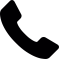 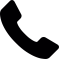 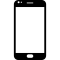 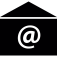 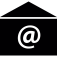 32